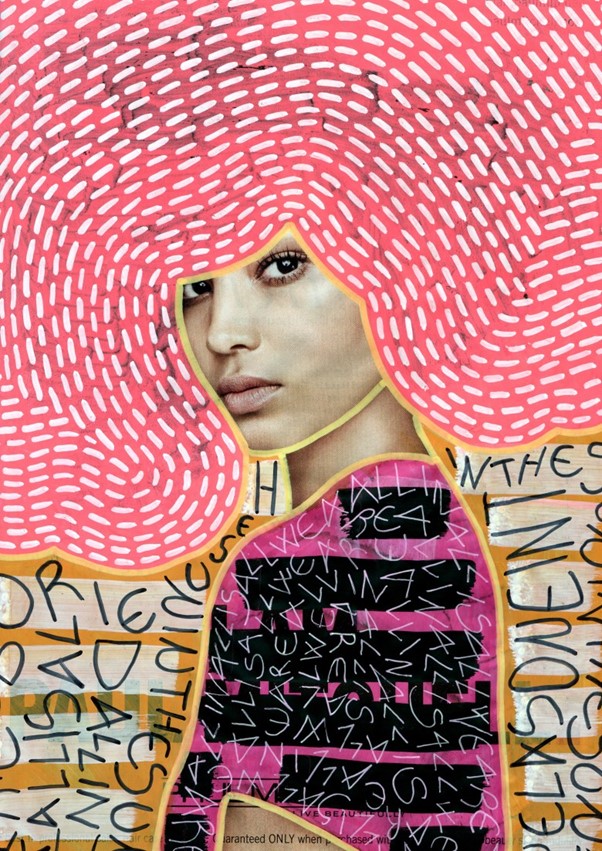 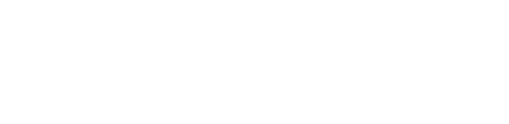 INTRO TO DPSFinal years Feedback session
DPS Academic team
November 2023
naomi vona
Participant consent to audio record session.
Conducting Academic Teaching Research.
Your participation in this session gives consent for the audio recording of this session to be used as part of a research study.

The research study is about the DPS programme, students experience, aspirations and expectations and the data from this session will be used for this study.

The audio recording will be transcribed into written comments.

All participants Q&A will be anonymous.
Participant consent to audio record session.
Only tutors on the teaching programme will have access to data/comments. The Audio recording will be deleted after it has been transcribed.

If you give consent for your question/answer to be recorded please raise your hand to ask a question and give a thumbs up.

If you do not give consent please raise your hand to ask a question but do not give a thumbs up and the recording will be paused.

If after the session you wish to withdraw your consent and do not want your question included in study please email me.
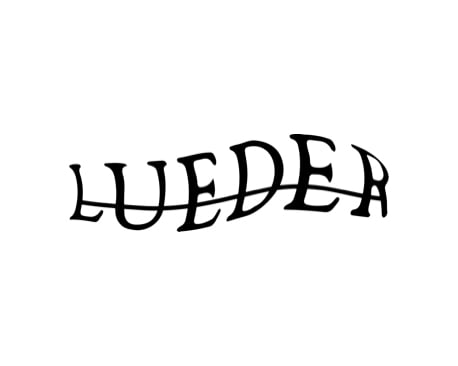 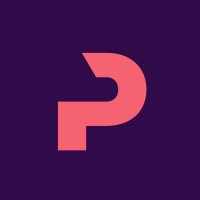 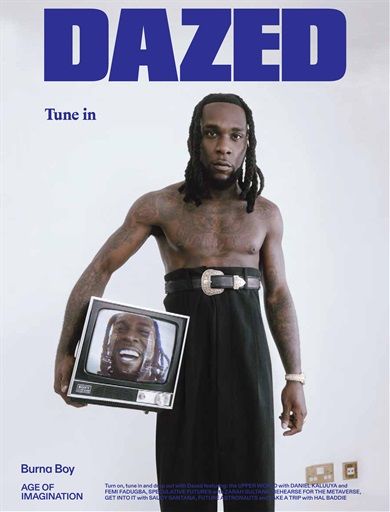 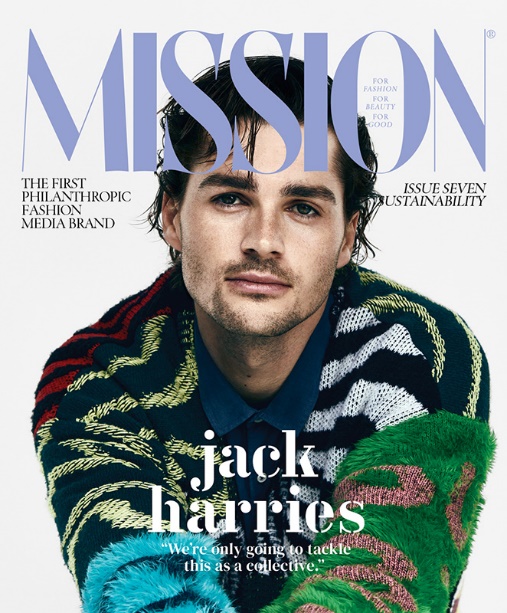 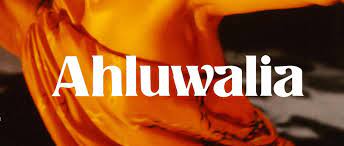 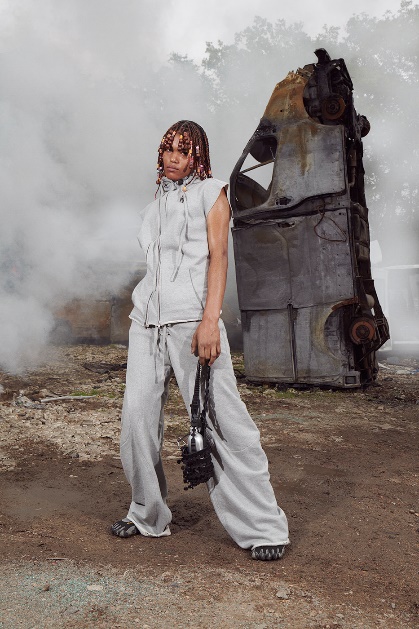 Purple Creative NYC
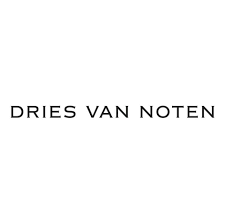 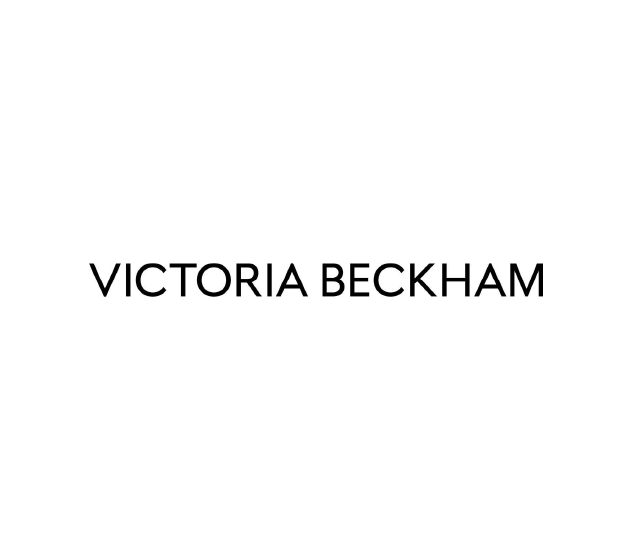 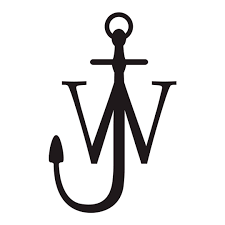 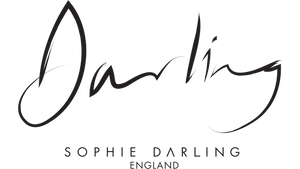 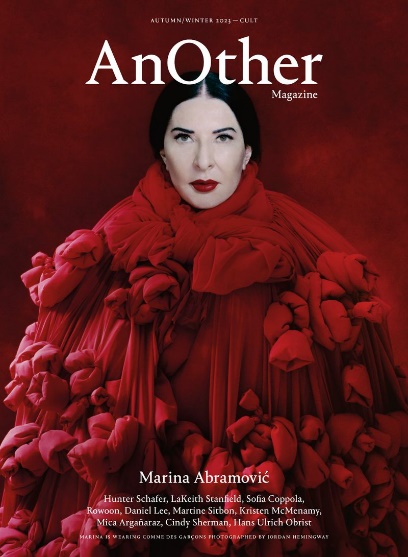 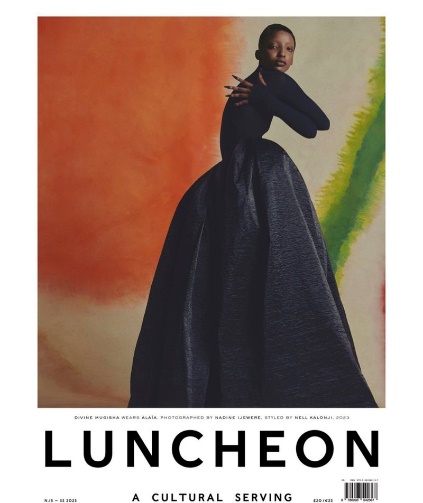 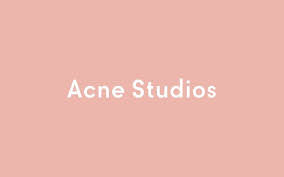 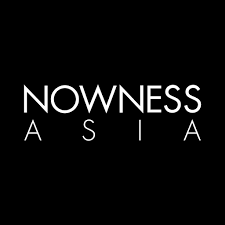 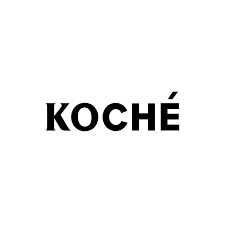 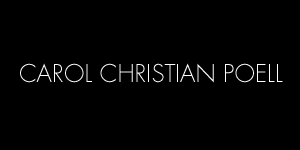 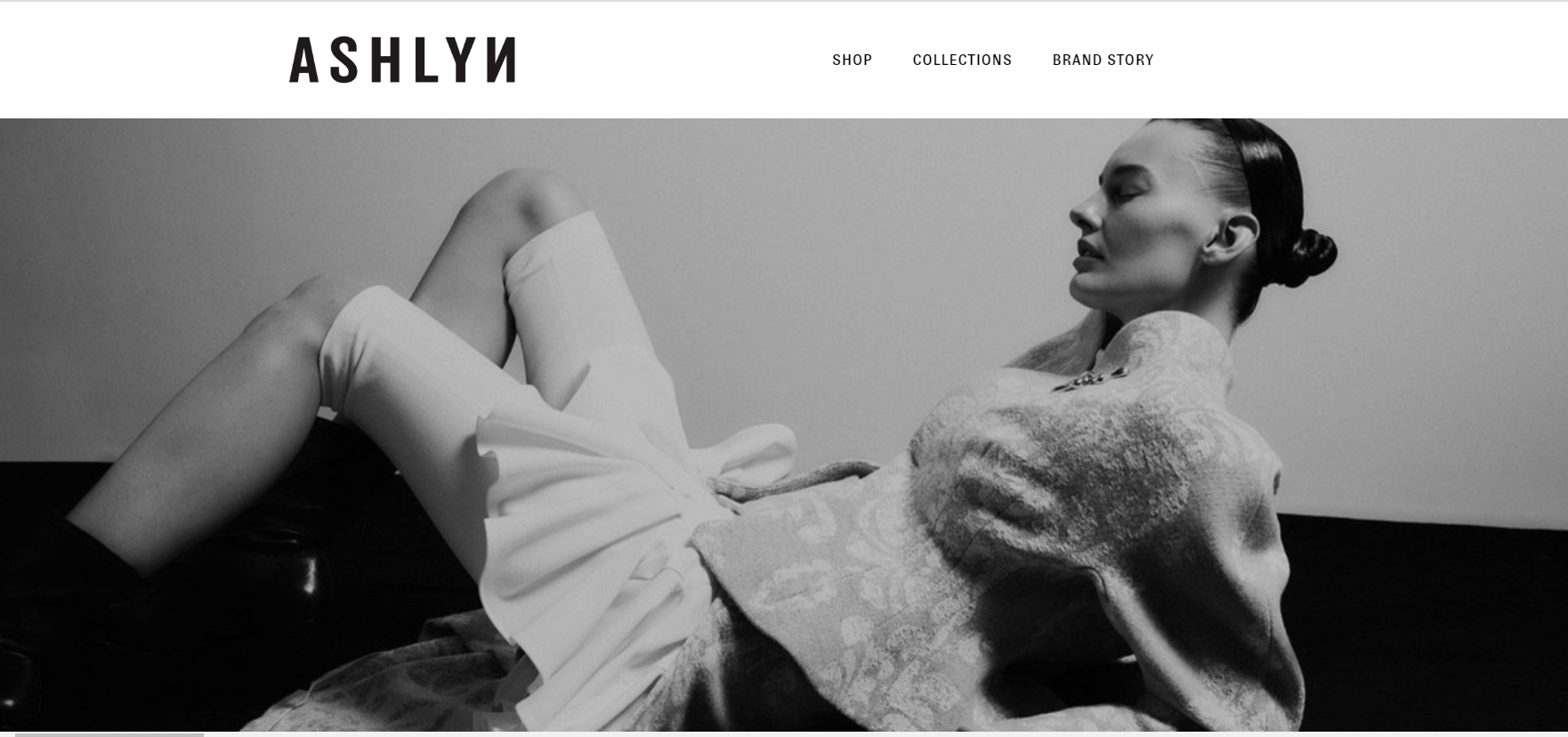 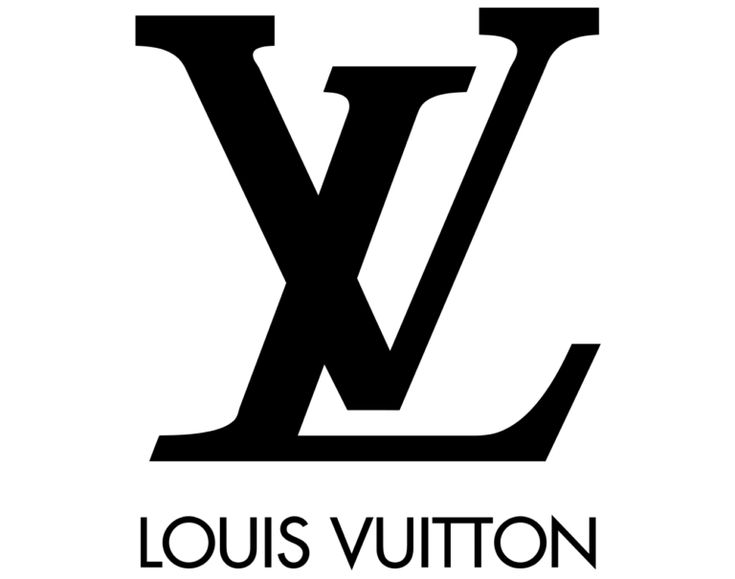 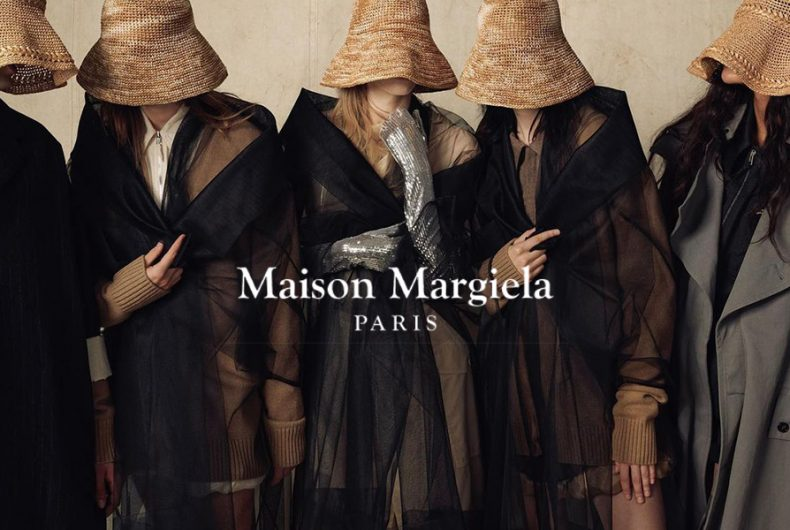 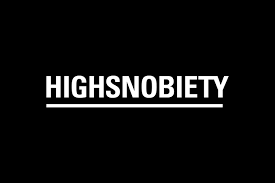 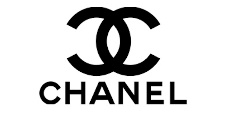 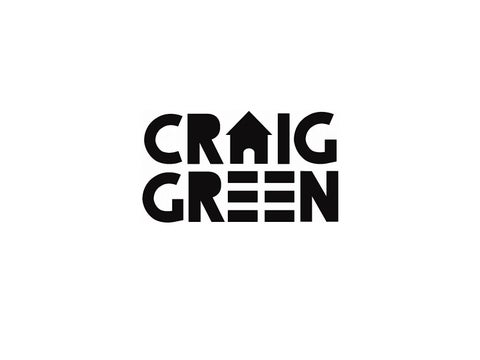 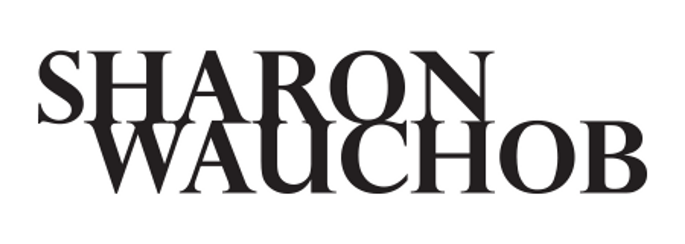 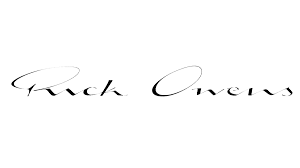